Ağız, Diş ve Çene Cerrahisi
Cerrahi disiplinin ve oral ve maksillofasiyal cerrahi işlemlerinin tanıtılması -1			Uzm. Dr.  Dt. M. Emre YURTTUTAN
2
Oral cerrah asistanından beklenenler; 
asistanın hastayı karşılaması, 
onu cerrahi işlem için hazırlaması, 
kullanılacak malzemelerin steril olmalarını sağlaması, 
malzemelerin sterilitelerini koruyacak şekilde cerrahi alanı hazırlaması, 
işlem sırasında cerrahı ‘asiste’ etmesi, 
hastayı işlem sonrası oluşacaklar konusunda bilgilendirebilmesi ve hazırlayabilmesidir.
Uzm. Dr. Dt. M. Emre YURTTUTAN
2.06.2018
3
Oral cerrahide uygulanan bir çok farklı işlem bulunmakta, işlemler sırasında bir çok acil durumla karşılaşılabilmektedir, yardımcı personel bu işlemler ve durumlar hakkında bilgi sahibi olmalı ve her biri için hekime farklı şekillerde yardım edebilmelidir. 
Diğer branşlarda geçmiş deneyime gerek duyulmayabilinirken, cerrahi branş için asistanın geçmiş deneyimi bulunması ve asistanın ‘oral cerrah asistanı’ olarak uzmanlaşması önem kazanmaktadır.
Uzm. Dr. Dt. M. Emre YURTTUTAN
2.06.2018
Diş çekimi her ne kadar basit görünsede cerrahi bir işlemdir. 
Sadece bir davye kullanılarak tamamlanabileceği gibi, bein elevatörü, crayer elevatörü, toms elevatörü, apexo, tur motoru ve frezler gibi aletlerin kullanımını gerektirecek komplike çekimler de karşımıza çıkabilecektir.
Ayna ve sont, anestezi ve enjektör, presel, dental elevatör, uygun davye, dental küret, steril tampon.
Diş çekimi
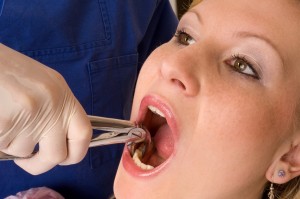 Uzm. Dr. Dt. M. Emre YURTTUTAN
2.06.2018
Diş çekiminin zor olduğu, köklerde kırılma, alveol kemikte kırılma, aşırı kanama, komşu dişlerde hasar yaratabileceğimiz durumlarda açık çekim yapılır. 
Bu durum kemik yapısı, diş anatomisi, çürük veya kırılmaya bağlı madde kaybının miktarı, kanal tedavisi varlığı, anatomik yapılara yakınlık gibi nedenlerle meydana gelebilir.
Komplike diş çekimi uygulamasında, gömülü diş çekimi uygulamasında kullanılan aletler kullanılmaktadır.
Komplike Diş Çekimi
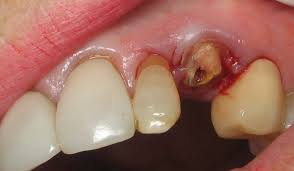 Uzm. Dr. Dt. M. Emre YURTTUTAN
2.06.2018
Çoklu diş çekimlerinden sonra kemik düzensiz şekilde kalacağından, alveol kemik düzeltmesi işlemi yapılması gerekli olabilir. 
Bu işlem için diş çekiminde kullanılan aletlere ilaveten, kemik eğesi, kemik pensi, periost elevatörü, bistüri sapı ve bistüri, sütur materyali, portegü, sütur kesme makası, SF ve steril tampon gerekmektedir.
Çoklu Diş Çekimi ve Alveoloplasti
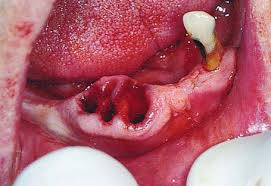 Uzm. Dr. Dt. M. Emre YURTTUTAN
2.06.2018
Gömülü dişler sürememiş ve çene kemiği içerisinde kalmış dişlerdir. 
Mukoza ve kemik retansiyonlu olarak iki şekilde sınıflandırılabilirler.
Bu işlem sırasında, ayna ve sont, enjektör ve anestezi, ekartör, bistüri sapı ve 15 numaralı bistüri, gerekli elevatör ve davyeler, cerrahi küret, cerrahi makas, tur motoru ve ront ve fissür frezler, irrigasyon amaçlı enjektör ve SF, aspiratör, hemostat, portegü, sütur materyali, sütur kesme makası ve steril tampon gereklidir.
Gömülü Diş Çekimi
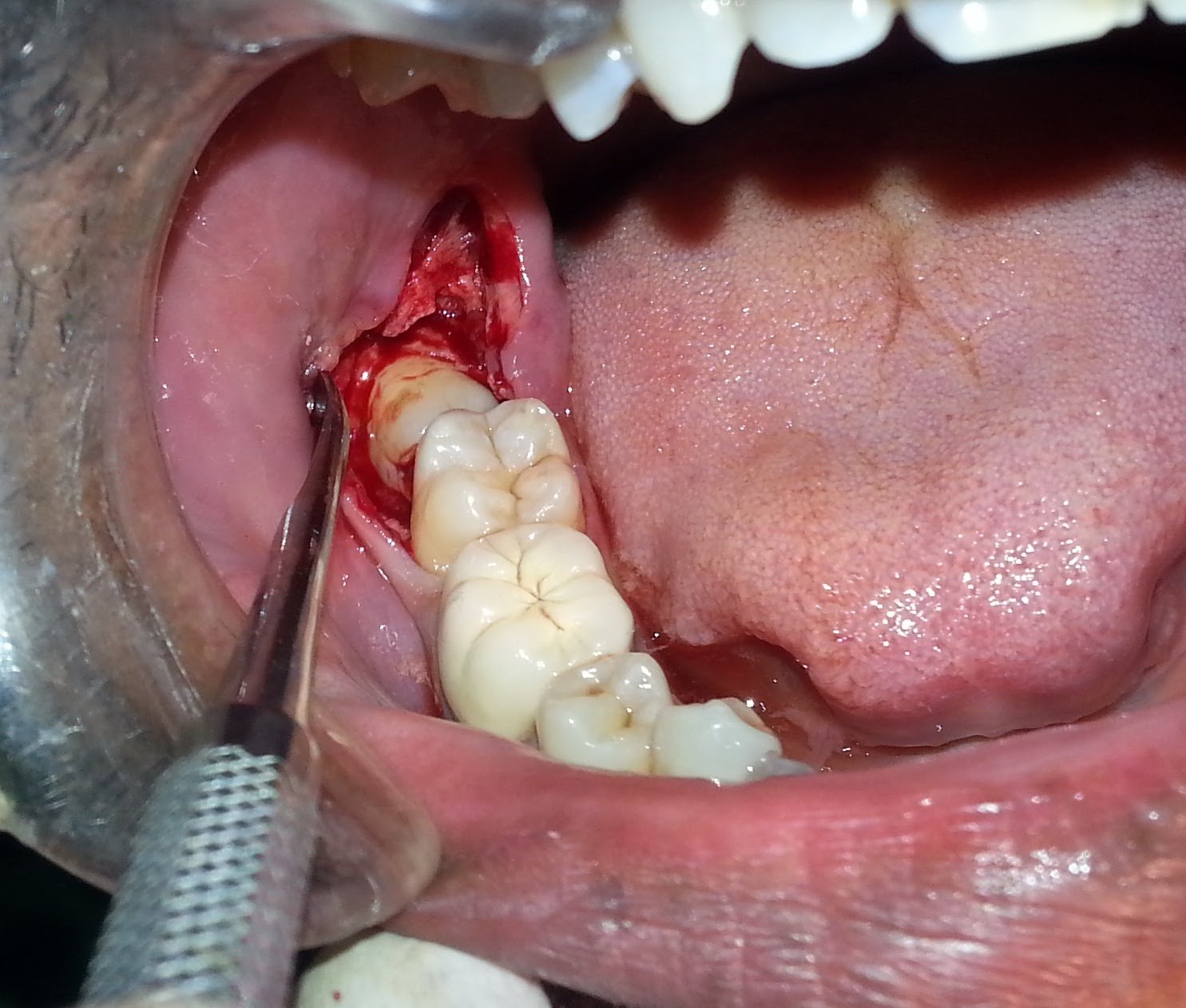 Uzm. Dr. Dt. M. Emre YURTTUTAN
2.06.2018